6th Green Standards Week, Montevideo-Uruguay
The Challenges and Opportunities of eMaterials Lifecycle Management in LATAM
Consuelo Velarde
September 5th 2016
Agenda
Goals of eMaterials Lifecycle Management
The Opportunity
The Challenges
A Success Story: Mobile Carrier Buy-Back Program
About Belmont Trading Company
eMaterial vs eWaste
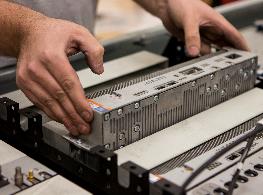 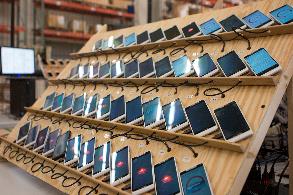 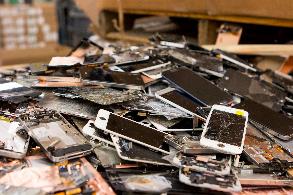 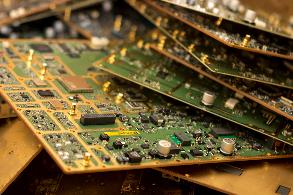 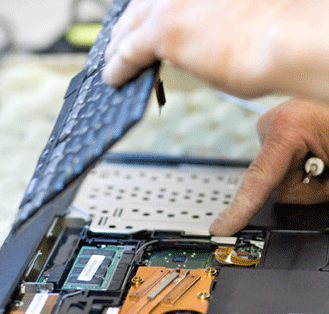 eMaterial Value Recovery Drivers
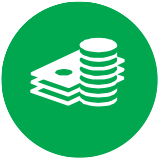 Scrapping &  Recycling
Component Harvest & Resale
Remarketing Whole Units
Maximizing Economic Value
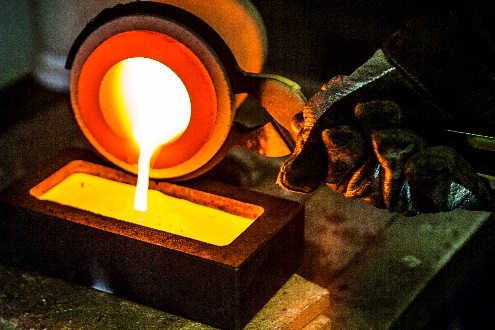 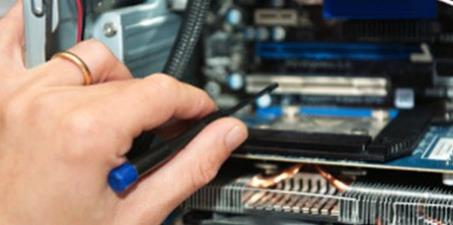 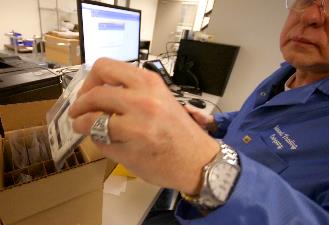 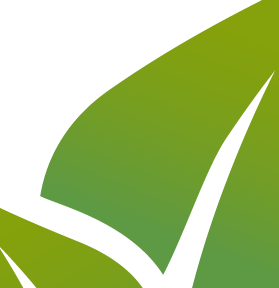 Pursuing Sustainability Goals
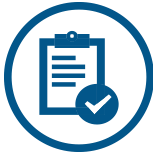 Lower Value Recovery
Higher Value Recovery
Complying With Regulations
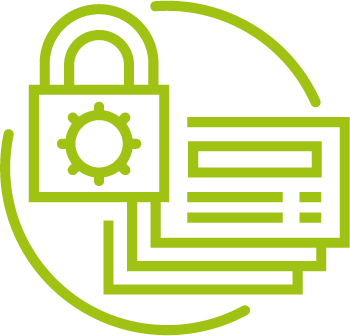 Protecting Private Data
Even if we can only recycle a phone for its metal, we get significant environmental and economic value
Source: Shegerian, John, Triple Pundit, August 21, 2015
LATAM countries’ per-capita eWaste generation is relatively low by world standards…
Source: http://i.unu.edu/media/ias.unu.edu-en/news/7916/Global-E-waste-Monitor-2014-small.pdf
…With some countries offering significant eWaste processing opportunities
Source: http://i.unu.edu/media/ias.unu.edu-en/news/7916/Global-E-waste-Monitor-2014-small.pdf
Challenges: Communication, Logistics, Standards Adoption
Turning Challenges into Opportunities: Summary
About Belmont Trading Company
Belmont’s global processing and remarketing capacity and capabilities are extensive
With headquarters just outside of Chicago, IL and 10 facilities on 4 continents around the globe, Belmont Trading Company is a global leader in providing asset management and value recovery services for used electronic equipment
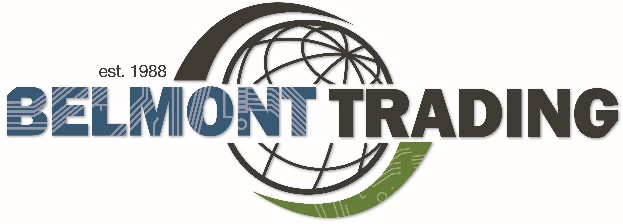 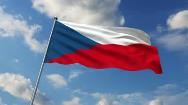 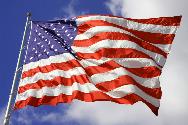 Global Processing Capacity
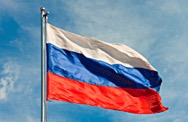 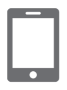 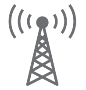 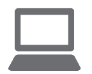 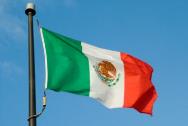 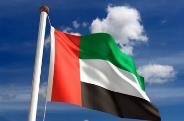 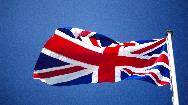 Asset Management
Value Recovery
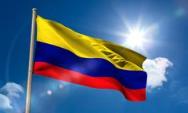 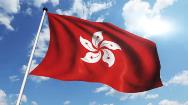 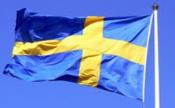 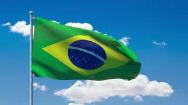 Belmont’s network in LATAM allows us to cover more than 80% of the eMaterials market
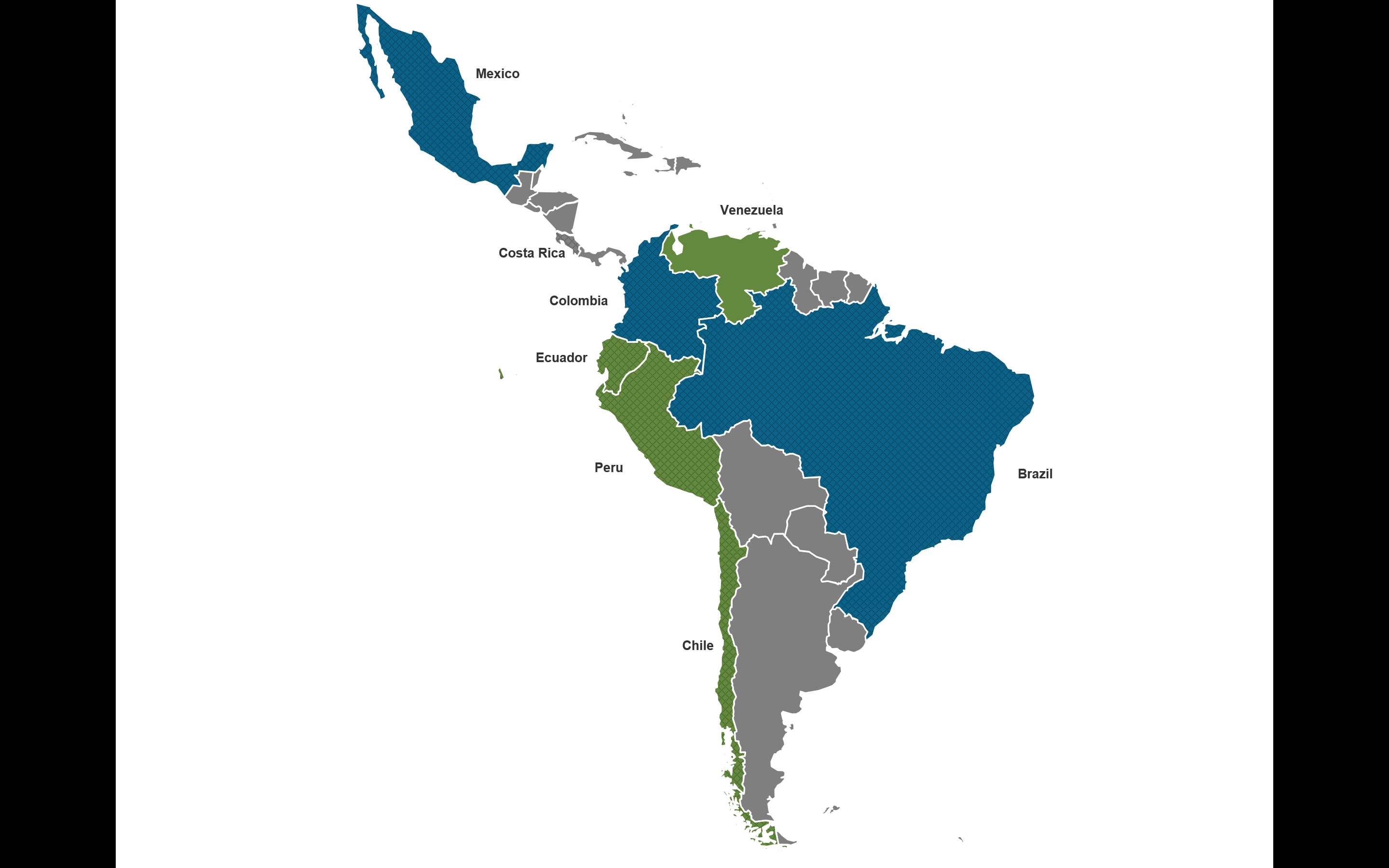 Case Study: Latin American Mobile Device Trade-In Program
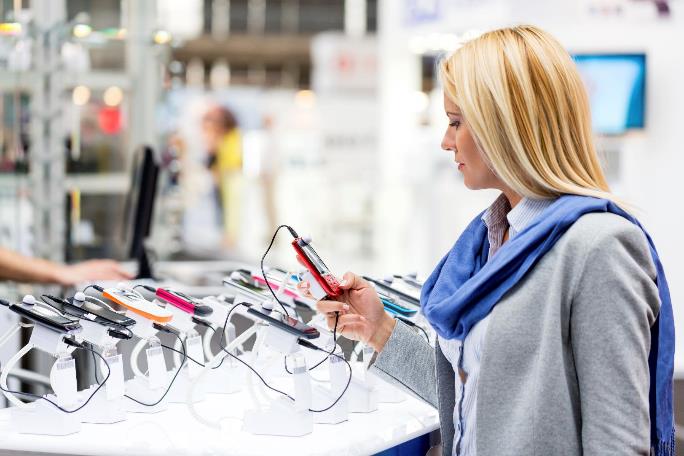 Thank You!
Consuelo Velarde de Tremmel
Business Development Manager of Latin America
consuelov@belmont-trading.com

Belmont Trading Co., Inc.
ISO 9001, ISO 14001, OHSAS 18001, Responsible Recycling© (R2)
900 Corporate Grove Drive, Buffalo Grove, Illinois 60089  USA
www.belmont-trading.com
http://www.belmont-trading.com/mx.aspx 
http://www.belmont-trading.com/co.aspx 
http://www.belmont-trading.com/br.aspx 
@BelmontTrading
@BelmontEspanol
@BelmontColombia
https://www.linkedin.com/company/belmont-trading 
https://www.youtube.com/user/BelmontTrading
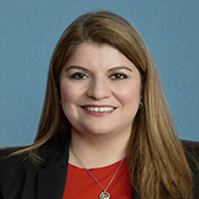